184. Un Gran Salvador Es Jesús El Señor
Un gran Salvador es Jesús el Señor,
Un gran Salvador para mí.
Protege mi vida de todo temor,
Refugio me ofrece aquí.

Coro:
Protege mi alma de todo temor,
Me libra de toda ansiedad.
Mis dudas quitó y yo sé que su amor
Feliz protección me dará,
Feliz protección me dará.
2. Un gran Salvador es Jesús el Señor,
Mi horrendo pecado quitó.
Me guarda y sostiene feliz en su amor,
Mi vida del mal redimió.

Coro:
Protege mi alma de todo temor,
Me libra de toda ansiedad.
Mis dudas quitó y yo sé que su amor
Feliz protección me dará,
Feliz protección me dará.
3. Raudales de gracia recibo de Él,
Raudales de paz y virtud;
Su Espíritu inunda del todo mi ser,
De gozo, sin par plenitud.

Coro:
Protege mi alma de todo temor,
Me libra de toda ansiedad.
Mis dudas quitó y yo sé que su amor
Feliz protección me dará,
Feliz protección me dará.
4. Al ser transportado en las nubes feliz,
Con gloria mi Dios a encontrar,
Su amor infinito, su gracia sin fin,
Mis labios habrán de alabar.

Coro:
Protege mi alma de todo temor,
Me libra de toda ansiedad.
Mis dudas quitó y yo sé que su amor
Feliz protección me dará,
Feliz protección me dará.
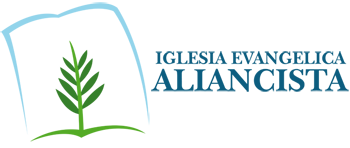